Spatio-temporal downscaling of precipitation data 
using a 
conditional generative adversarial network
spatio-temporal average
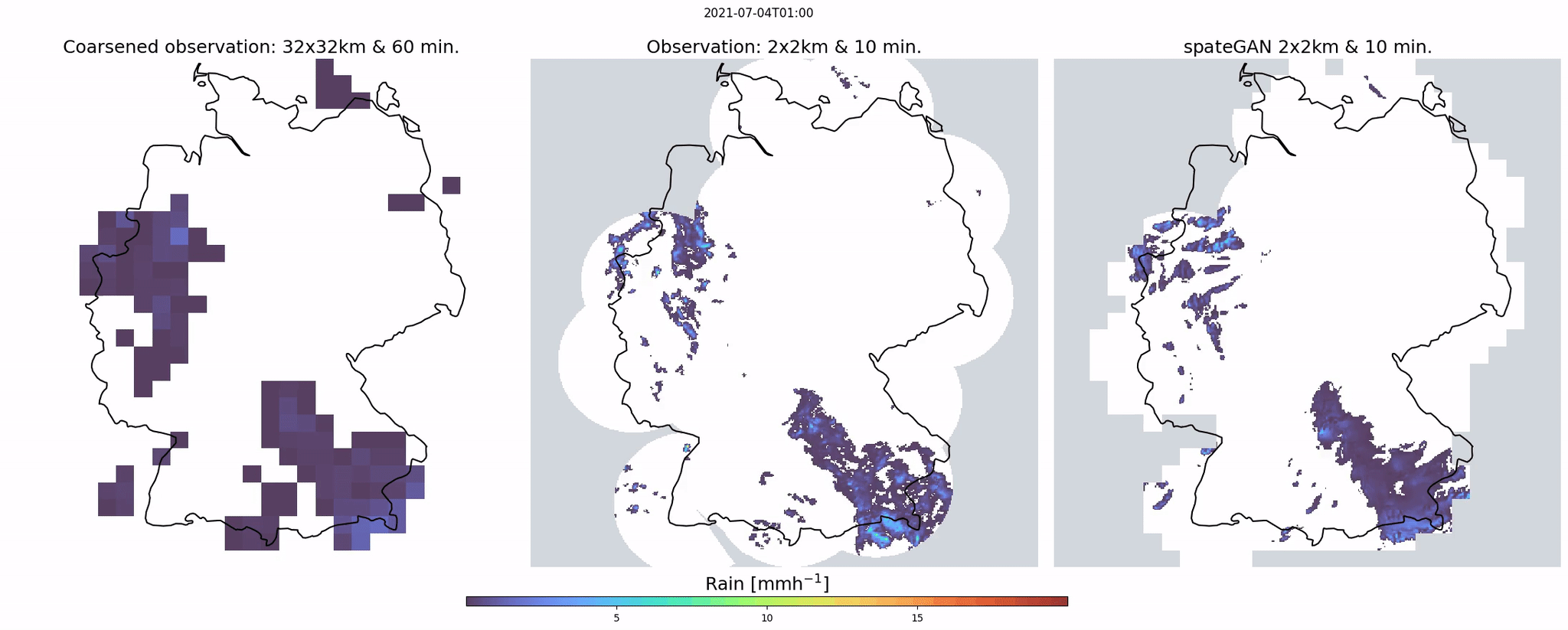 [1]
spateGAN - reconstruction
More information: Preprint under review
DOI: 10.22541/essoar.167690003.33629126/v1
Open source model:

DOI: 10.5281/zenodo.7636929


Questions/suggestions:

Ask me via luca.glawion@kit.edu
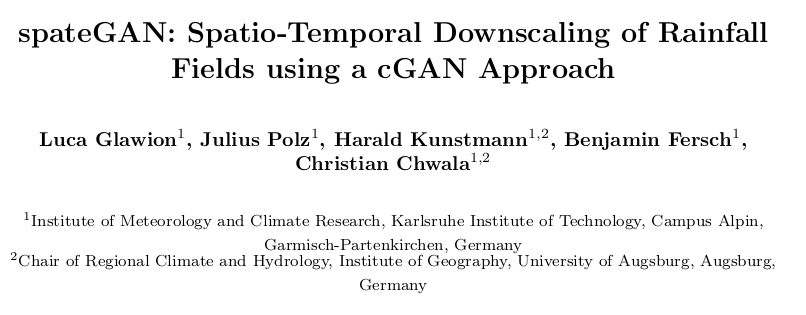 [1] Glawion, L., Polz, J., Kunstmann, H., Fersch, B. and Chwala, C. (2023): spateGAN: Spatio-Temporal Downscaling of Rainfall Fields using a cGAN Approach - Showcase downscaling and animations (0.1). Zenodo. DOI: 10.5281/zenodo.7636929